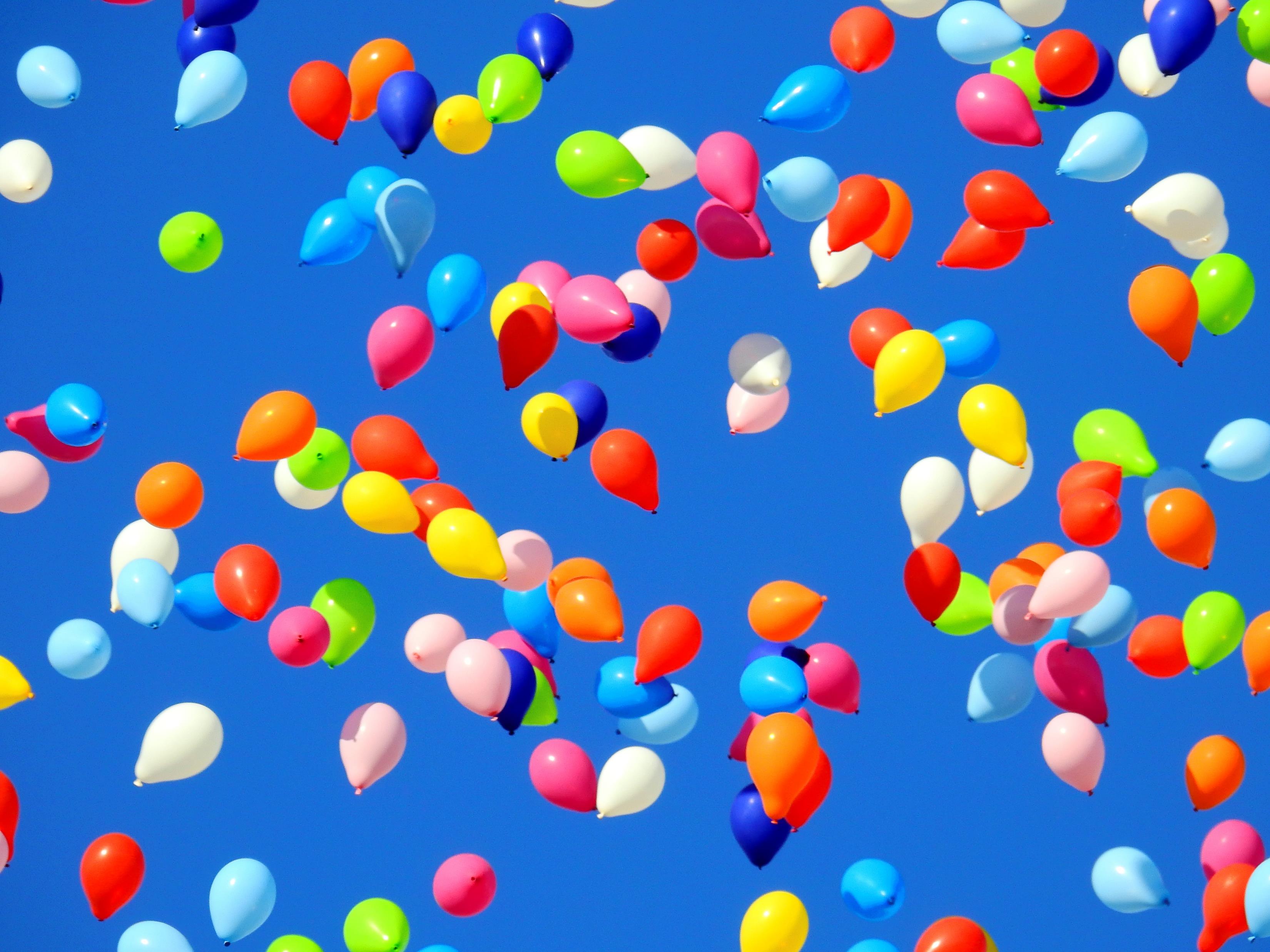 Úvod do psychomotoriky
PaedDr. Hana Janošková, Ph.D.
Pedf  UK KTV
podzim 2020
[Speaker Notes: Píšu nápady]
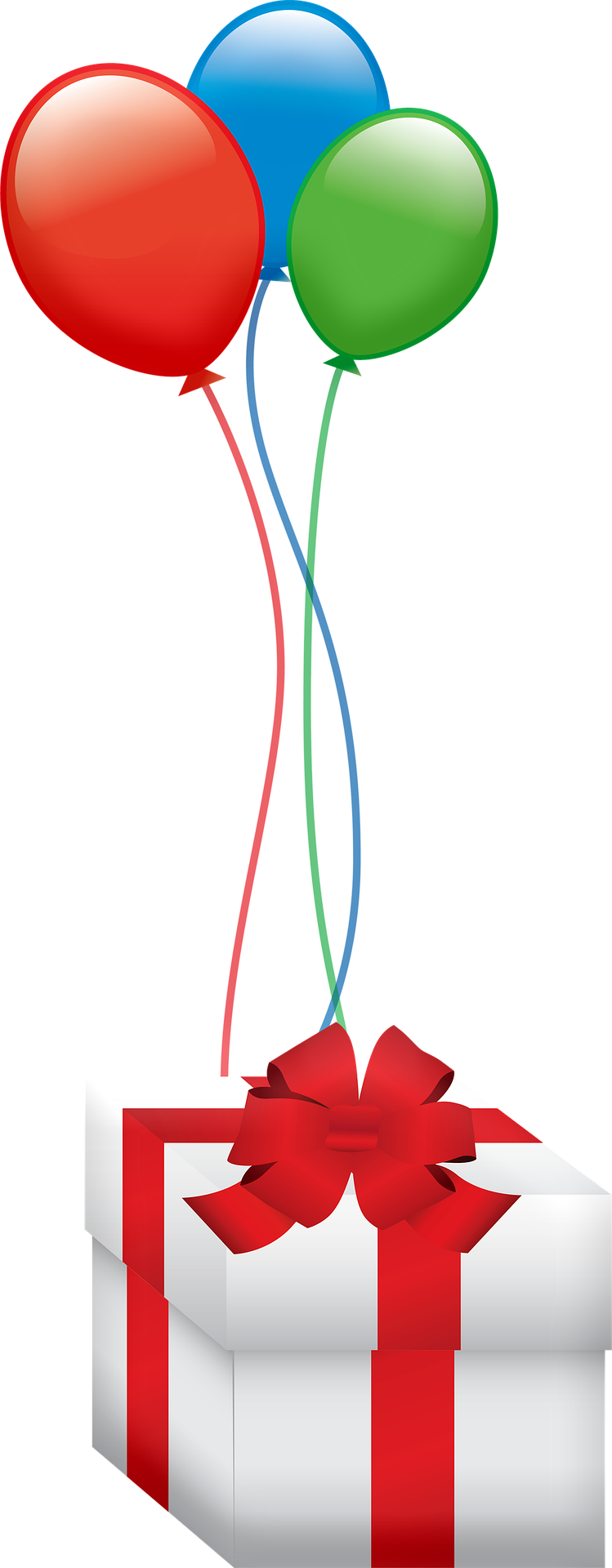 Interpretace pojmu psychomotorika
Preambule Evropského fóra psychomotoriky, www.psychomot.org)
„Pojem psychomotorika charakterizuje holistický pohled na člověka, který vyjadřuje jednotu těla, duše a vědomí, mnohostranné vztahy mezi poznáním, emocemi a pohybem a její vliv na vývoj kompetencí a chování jednotlivce v psychosociálním kontextu.“

Adamírová (2003)
„Psychomotorika je chápána jako model vývoje osobnosti prostřednictvím motorických činností v procesu učení se (řeč, vnímání, sociální kontakty, pocity, tělesná zkušenost, pohyb.“

Blahutková, (2001)
„Psychomotorika je forma pohybové aktivity, která je zaměřena na prožitek z pohybu. Vede k poznávání vlastního těla, okolního světa i k prožitkům z pohybových aktivit. Ke svému působení využívá jednoduché herní činnosti, činnosti s náčiním a nářadím, kontaktní prvky a prvky pohybové muzikoterapie včetně relaxačních technik. “
Východiska psychomotoriky
Neuromotorika – vztahy mezi nervovým řízením a pohybem 
(převažuje kojenecký věk) 
Senzomotorika – vztahy mezi smyslovým vnímáním a pohybem
(předškolní věk) 
Sociomotorika – vztah mezi společenským vnímáním a pohybem 
(školní věk)
Postavení psychomotoriky v systému vědních disciplín
Blahutková,  (2017)
Prostřednictvím psychomotorických činností můžeme:
Pedagogika – vychovávat osobnost každého účastníka aktivity
Psychologie – poznávat i částečně rozvíjet osobnost člověka  
Sociologie – působit na rozvoj osobnosti ve vztahu jedince a kolektivu
Fyziologie – kladně působit na svalový systém, dýchací, srdeční a oběhový
Etika – ovlivnit morální chování. V psychomotorických činnostech není vítězů a poražených. 
Estetika – rozvíjet cit pro estetické vnímání a vnímání krásy lidského pohybu. 
Speciální pedagogika – podporovat inkluzivní vzdělávání.
[Speaker Notes: Pedagogika: Můžeme pomáhat v rozvoji osobnosti již od raného dětství
Psychologie: V herních činnostech lze pozorovat projevy temperamentu, úzkosti, radosti, strachu, obavy… 
Estetika: díky barevným předmětům dochází k pocitům libosti.]
Cíl psychomotoriky a hra v psychomotorice
Cílem psychomotoriky je bezděčné prožívání radosti z pohybu, ze hry a tělesných cvičení a vytváření tzv. bio-psycho-sociálno-spirituální pohody člověka.“
Jedním z hlavních cílů je naučit děti vnímat své vlastní tělo, rozumět mu a přijmout ho i s nedostatky. 
Harmonická osobnost z hlediska fyzického, psychického i společenského.
     Základním prostředkem k naplňování cílů v psychomotorice je hra
Tyto hry mají silný emotivní účinek a staví dítě do nezvyklých situací, ve kterých se odkrývají ty stránky osobnosti, které pořádně neznáme nebo dokonce o nich vůbec nevíme. 
Psychomotorické hry jsou zdrojem nových, neopakovatelných zážitků, při nichž se projevují všechny složky duševního života – rozum, fantazie i city, a rozvíjí se tak naše osobnost. 
Hry v psychomotorice umožňují projev individuality osobnosti i zapojení do kolektivu (pouto ke kolektivu)
Pomůcky k psychomotorickým aktivitám
Tradiční pomůcky: plastové tyče, molitanové a plastové míče, tenisové míčky, barevné obruče, šátky, barevná švihadla (dbáme na odlehčení materiálu a barevnost), tělocvičné nářadí – především pro stavbu překážkových drah (kruhy, lavičky, švédská bedna, žíněnky, koza, hrazda)
Netradiční pomůcky: vršky od PET lahví, noviny, kelímky od jogurtů, houbičky na nádobí, masážní míčky, nafukovací balónky, padák, hadice, kolíky na prádlo, plastové obaly z kinder vajíček, klubíčka, různé kuličky (olověné, hliněné nebo skleněnky), přírodniny pro hru, pivní tácky a další pomůcky, které si můžeme vyrobit každý sám například místo pivních tácků-vystříháme z tvrdého papíru různé tvary a polepíme,,, roličky od toaletního papíru naplníme (rýží, knoflíky, kamínky) celé zalepíme barevným papírem
Pomůcky pro rozvoj nervosvalové koordinace, prostorové orientace,     rovnováhy, komunikace a spolupráce: chůdy, šlapák (pedalo-minišlapák, velký šlapák), rolon, rolovací deska s válcem, vozík na kolečkách, káča
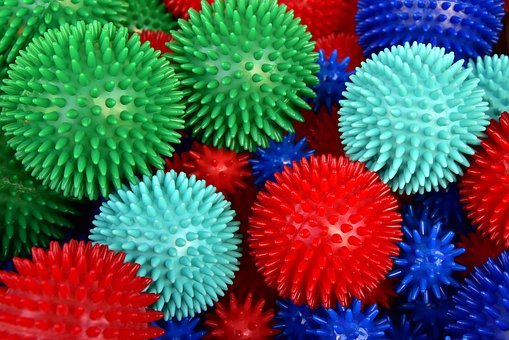 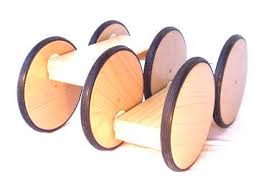 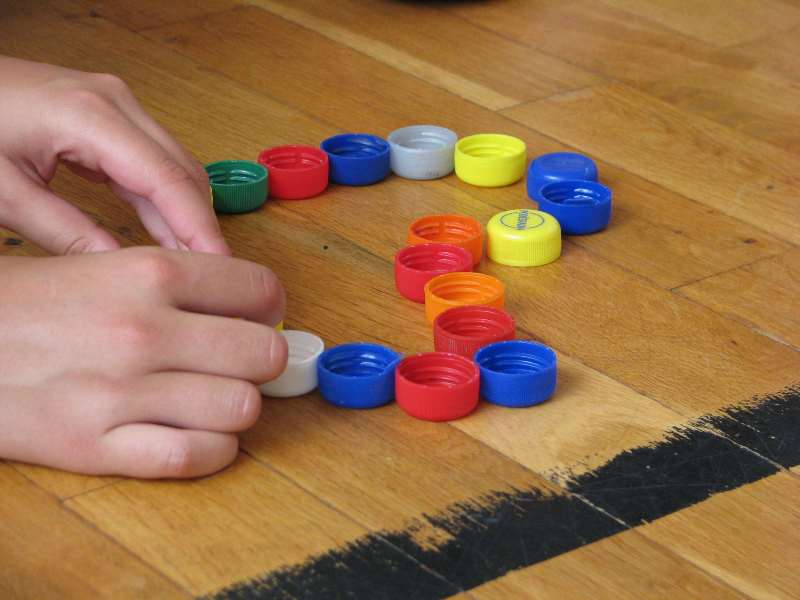 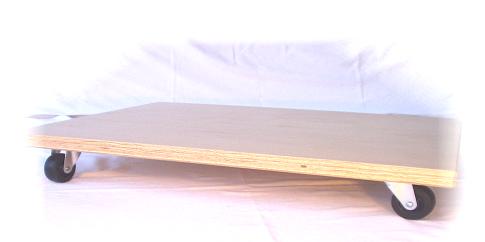 Herní zásady v psychomotorice
Každou hru si připravte a promyslete, měla by navazovat na předchozí téma. Všichni zúčastnění musí být seznámeni s používaným náčiním, nářadím, či netradiční pomůckou.
Všechny pomůcky si nachystejte před zahájením hry.
Hru dobře vysvětlete, aby všichni zúčastnění hru pochopili.
Zapojte se do hry (pokud hru nehodnotíte).
Hry obměňujte (vytvářejte nové herní situace a pravidla).
Vyhodnoťte průběh každé hry, nechte všechny vyjádřit názory a pocity.
Využívejte hudební doprovod, jako motivační pomůcku.
Oslovujte se křestními jmény (příjmení tvoří bariéry).
Vždy vystřídejte všechny role při hrách
Překážkové dráhy zpočátku stavějte sami, později nechejte stavět zúčastněné (kontrolujte bezpečnost)
Překážkovou dráhu nechte absolvovat několikrát (potom zavažte oči)
Dbejte na bezpečnost u překážkových drah
Po každé psychomotorické aktivitě je nutné provést rozbor – 
evaluovat prožitek ze hry
Využití psychomotoriky
V každém věku působí na rozvoj osobnosti, emoce, kognitivní vývoj na jeho sociální chování i komunikaci díky pohybovým činnostem.
v prenatálním období (cvičení těhotných-vyplavování endorfinů)
v raném dětství (seznamování s okolním světem)
v předškolním věku (velmi využita v MŠ) a mladším školním věku (ZŠ)
upozaděna při výuce na 2. stupni ZŠ
v dospělosti (hledání cesty k rozvoji a sebepřijetí, teambuilding) 
stáří - přispívá ke kvalitě života
Používá se v pedagogickém, nebo terapeutickém procesu se snahou pomocí pohybu pozitivně ovlivňovat osobnost člověka.
Psychomotorická padák - děti a senioři
Rádio Impuls vezlo dobrý skutek tentokrát do Chebu!, Youtube.com; citováno 4. 10. 2020
Psychomotorika ve škole
Psychomotorické činnost je vhodné zařadit do různých výchovných předmětů do tělesné výchovy, do hudebně pohybové výchovy, ale třeba i do matematiky (nahradit proces učení hrou-dyskalkulie)
Psychomotorika nenahrazuje hodiny tělesné výchovy ve škole, ale je součástí.
Zaměření psychomotoriky z hlediska tří kompetenčních oblastí:
Oblast osobních kompetencí
Oblast materiálních kompetencí
Oblast sociálních kompetencí
Oblast osobních kompetencí
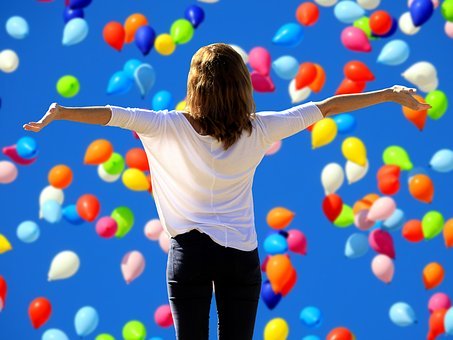 k poznávání vlastního těla a psychiky 
přistupujeme ze tří hledisek
fyziologického (vnímání vlastního těla a funkce jeho orgánů)
kognitivního (poznávání těla, jeho částí, reakcí a principů fungování)
emočního (citové prožívání a postoj k vlastnímu tělu, zaujímání vztahu ke svým fyzickým charakteristikám, vnímání pocitů, kontrola afektů)
Oblast materiálních kompetencí
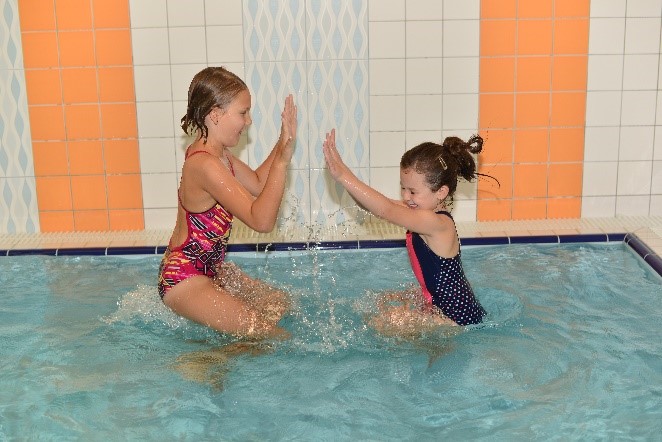 Prostředí:
vnitřní – pokoj, tělocvična…
vnější – hřiště, příroda…

Předměty:
denní potřeby
přírodní materiály
cvičební pomůcky 
psychomotorické pomůcky
Oblast sociálních kompetencí
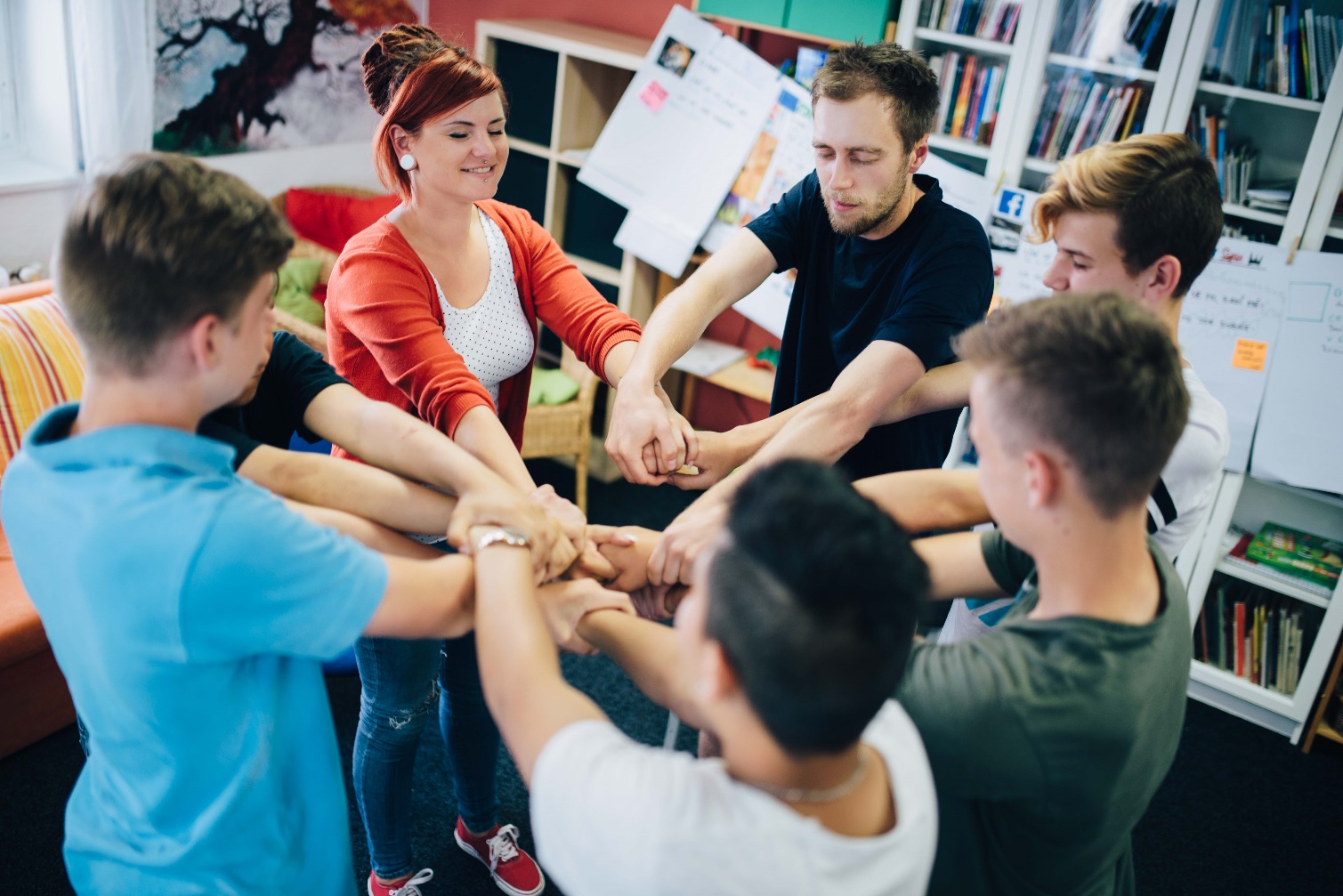 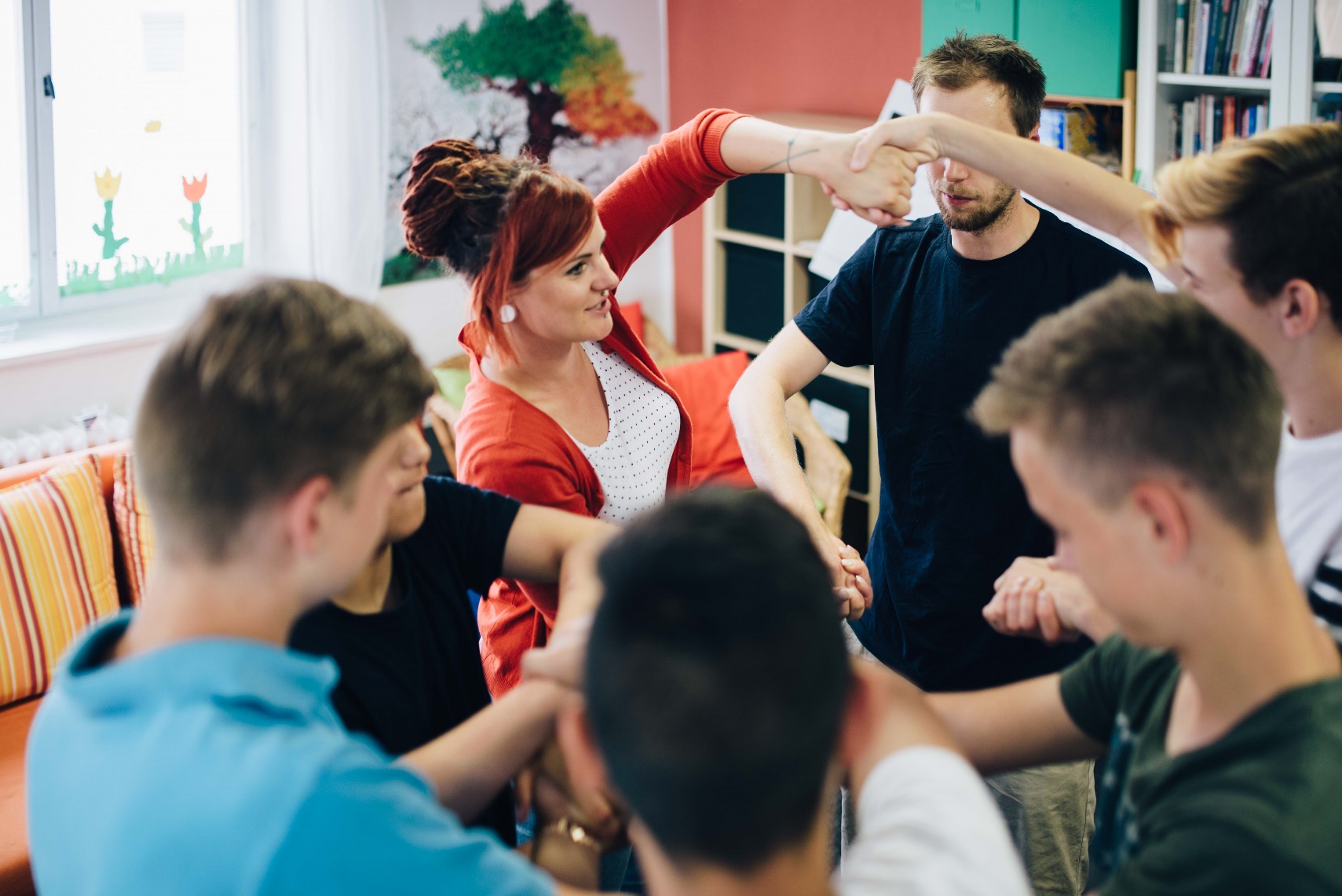 komunikovat
kooperovat
prožitek z spolupráce se skupinou
Psychomotorika v praxi – ukázka her s padákem
Chůze po moři (Blahutková, 2003) 
Zaměření: spolupráce, respektování druhých, trpělivost 
Doba trvání: 5 minut
Pomůcky: psychomotorický padák 
Prostor: herna v MŠ, tělocvična, venkovní prostor s rovným povrchem 
Provedení: Děti v kruhu drží padák oběma rukama několik centimetrů nad zemí. Jemným třepáním vytvoří na padáku vlny jako na moři. Podle pokynů učitele se vlny mohou zvětšovat až do velkého vlnobití a opět zmírňovat do téměř klidné hladiny. Po tomto nácviku se první dítě vydá na moře (vlnící se padák) a přes střed padáku přejde přímo naproti. Zaujme místo dítěte, ke kterému došlo, toto dítě přejde zase zpět. Pokračujeme dále po kruhu určeným směrem, dokud se nevystřídají všechny děti. 
Poznámky: Pozorování dětí a způsobu, jakým pohybují padákem, může přinést důležité informace o jejich skrytých tendencích. Také reakce dětí na to, které právě přes padák prochází, může poukázat na vztahy mezi dětmi. Některé děti jsou při přecházení přes padák nejisté. V případě strachu dítěte může pomoci, půjde-li ve dvojici s kamarádem, příp. s učitelem
Neposedné balónky (Blahutková, 2003) 
Zaměření: spolupráce, respektování druhých, trpělivost při překonávání překážek, rozvoj pozornosti, rozvoj komunikace v týmu Doba trvání: 3 – 5 minut 
Pomůcky: psychomotorický padák, nafukovací balónky různých barev 
Prostor: herna v MŠ, tělocvična 
Provedení: Děti ve stoji uchopí padák oběma rukama. Učitel vloží na padák větší množství nafukovacích pouťových balónků. Pohybem padáku nahoru a dolů děti balónky nadhazují. Tajemným kouzlem ale balónky nevyskakují jako obyčejné míčky, ale drží se padáku, některé se pomalu vznášejí. Učitel dohlíží na provedení, pomáhá vracet balónky, které spadnou na zem, zpět na padák. 
Poznámky: Děti mohou držet padák pouze jednou rukou a druhou usměrňují pohyb balónků, zabraňují pádu mimo padák. Je možné využití také ve venkovním prostoru – školní zahrada, hřiště apod. Deštník (Dvořáková, 2012) 
Zaměření: respektování druhých v synchronním pohybu, podřízení se druhým Doba trvání: 3 – 5 minut Pomůcky: psychomotorický padák
 Prostor: herna v MŠ, tělocvična Provedení: Všechny děti se chytí padáku oběma rukama. Společně ho střídavě zvedají a dávají zpět do úrovně pasu, takže se padák nadouvá. Na pokyn učitele děti padák pustí a sledují, jak se vznáší a padá. 
Poznámky: Letící padák mohou děti chytat, je však třeba dbát na bezpečnost. Je zde riziko srážky dětí, příp. uklouznutí na padáku.
Trychtýř (Blahutková, 2003)
 Zaměření: spolupráce, trpělivost při překonávání překážek, regulace emocí, přizpůsobení se skupině Doba trvání: 5 – 10 minut
 Pomůcky: psychomotorický padák, tenisové míčky 
Prostor: herna v MŠ, tělocvična
 Provedení: Děti stojí v kruhu a oběma rukama v úrovni pasu drží napnutý psychomotorický padák. Učitel na padák vloží několik tenisových míčků. Na pokyn učitele se děti snaží dostat míčky do otvoru uprostřed padáku, tak aby vypadly na zem. 
Poznámky: U hry mohou děti klečet či sedět, zmenší to však jejich manévrovací prostor. Je velmi přínosné pozorovat reakce jednotlivých dětí. Způsob jejich chování napoví o jejich temperamentu, impulzivitě, autoritě ve skupině atd.
Použitá literatura
Adamírová, J. (2006). Hravá a zábavná výchova pohybem: Základy psychomotoriky. Praha: Komise zdravotní tělesné výchovy MR ČASPV.
Adamírová, J., Dvořáková, H., Jalovecká, B., Mcešková, J., Wiednerová, V., & Zachariášová, J. (2010). Psychomotorika. Díl I. Praha: Česká asociace Sport pro všechny.
Anderson, M. B. (2000). Doing Sport Psychology. Champaign, United States of America: Human Kinetics. 
Blahutková, M. (2003). Psychomotorika. Brno: Masarykova univerzita. Blahutková, M., & Koubová, J. (1995). Psychomotorika, aneb, Prožitek z pohybu. Brno: Centrum pro další vzdělávání učitelů MU v Brně. 
Blahutková, M., Klenková, J., & Zichová, D. (2005). Psychomotorické hry pro děti s poruchami pozornosti a pro hyperaktivní děti (1.. vyd.). Brno: Masarykova univerzita v Brně. 
Blahutková, M., Řehulka, E., & Dvořáková, Š. (2005). Pohyb a duševní zdraví. Brno: Paido. 
Dvořáková, H. (2000). Didaktika tělesné výchovy nejmenších dětí a dětí s hendikepy. Praha: Univerzita Karlova - Pedagogická fakulta. 
Dvořáková, H. (2012). Školáci v pohybu: tělesná výchova v praxi (Děti a sport. vyd.). Praha: Grada. Dvořáková, H. (2015). Vyučování tělesné výchovy pohledem psychomotoriky a podpory zdraví. Tělesná kultura, 38(2), stránky 65-79. doi:10.5507/tk.2015.010
Dvořáková, H., Baboučková, V., & Justián, J. (2010). Studie pohybové výkonnosti předškolních dětí. Hana Dvořáková [online]. Dostupné z: http://www.hana-dvorakova.cz/Vyhodnoceni_projektu_HT.pdf
European Forum of Psychomotricity. (c2016). Psychomotricity | European Forum of Psychomotricity. (European Forum of Psychomotricity) Získáno 2016, z European Forum of Psychomotricity: http://psychomot.org/psychomotricity/
BLAHUTKOVÁ, Marie, Zuzana KÜCHELOVÁ, Anna NADOLSKA a Miroslav SLIŽIK. Psychomotorika pro tebe. Brno: Akademické nakladatelství CERM, s.r.o., Brno, 2017. ISBN 978-80-7204-954-7.
MUŽÍK, Vladislav a Milada KREJČÍ. Tělesná výchova a zdraví: zdravotně orientované pojetí tělesné výchovy pro 1. stupeň ZŠ. Olomouc: Hanex, 1997. Tělesná výchova a zdraví. ISBN 80-85783-17-7.
Děkuji za pozornost…
…a těším na osobní setkání v tělocvičně!